New Bulgarian University
Sofija, Bugarska
Smještaj
www.erasmusu.com
Facebook
NBU
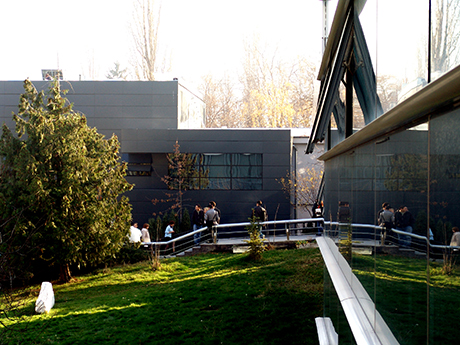 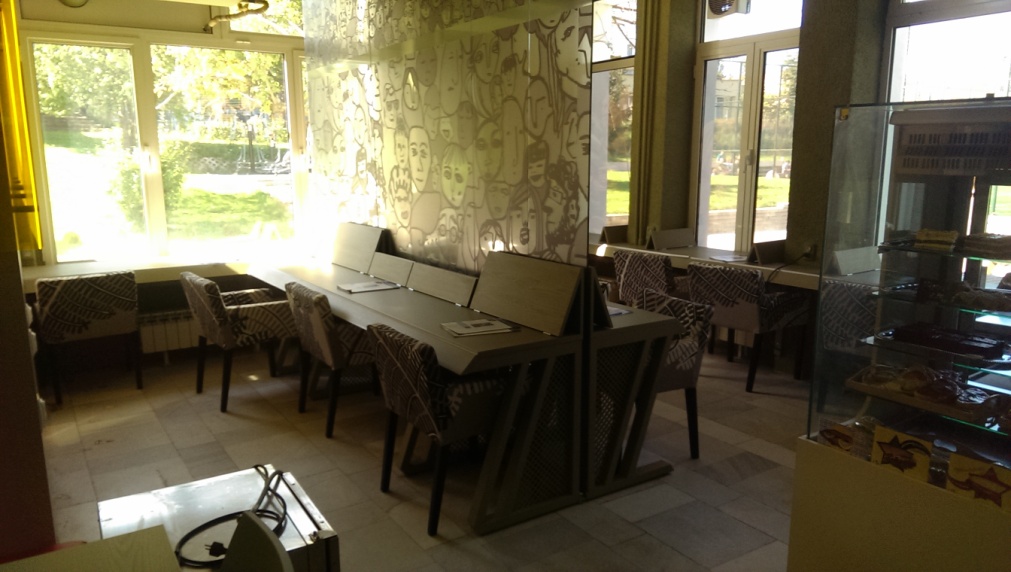 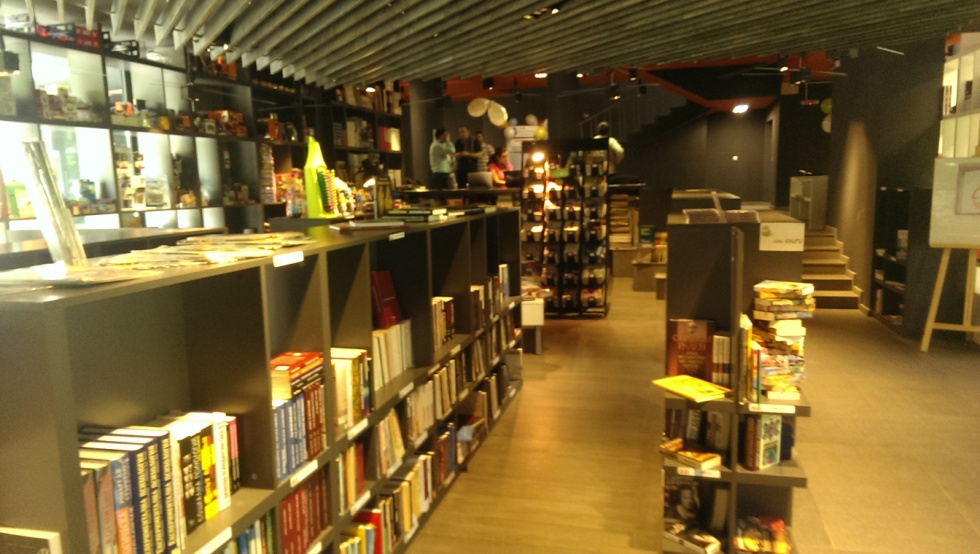 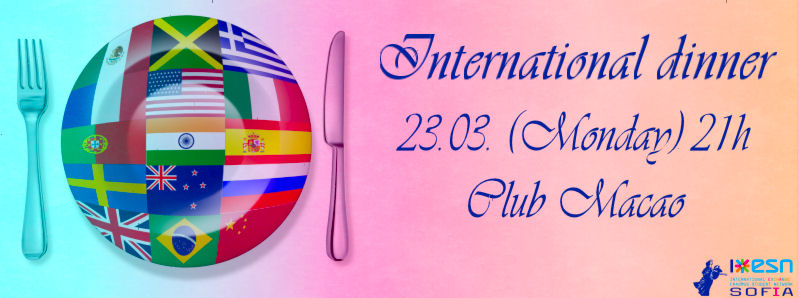 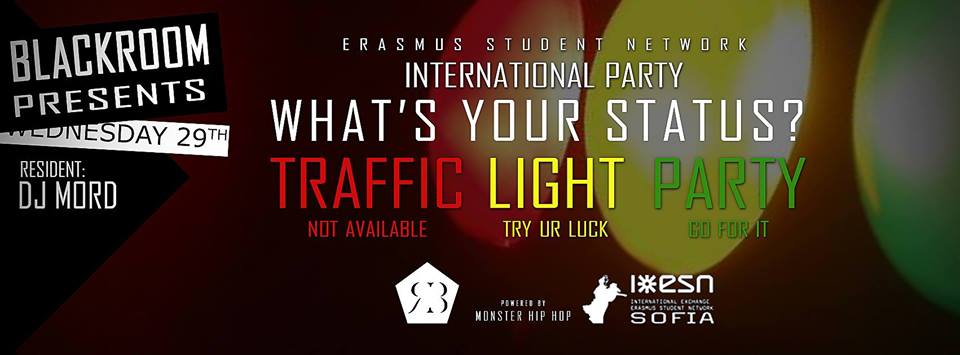 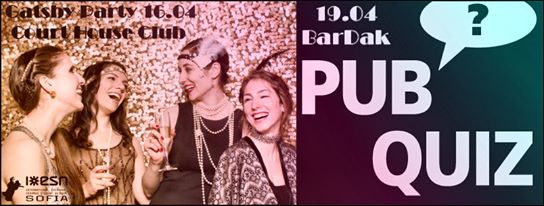 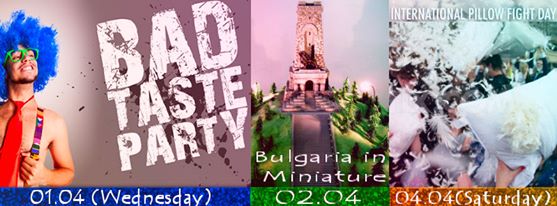